Elements of Quality Instruction and Data Use In Physical Education
Angela McDonald
mcdonala@calhounisd.org

Mitch Fowler
fowlerm@calhounisd.org
Agenda
Afternoon Outcomes
Using the AM Information – Activity
Backwards Report Design
Progress, Growth, Credit/No Credit
Assessment Design in DataDirector
Individual Practice
Using the AM Information - Activity
Using the information your learned this morning, identify the standards that are included in the first unit (or two) of the school year. What standards MUST students master by the end of the unit? What is your proficiency threshold?
Backwards Report Design
Identify Purpose:
Growth
Progress Monitoring
Credit/No Credit
Standards Based
Backwards Report Design - Growth
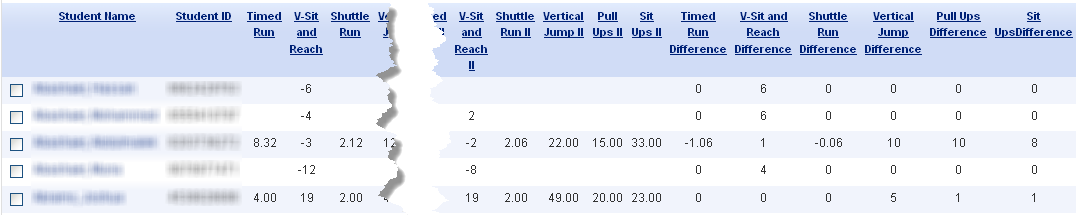 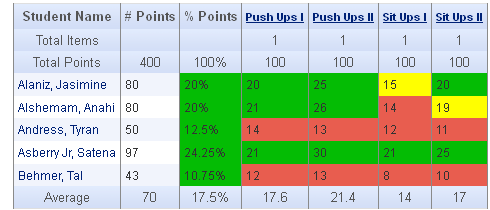 Backwards Report Design – Progress Monitoring
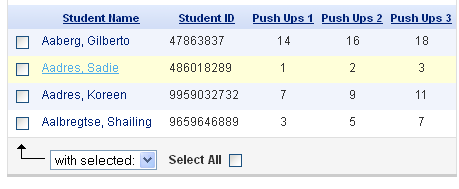 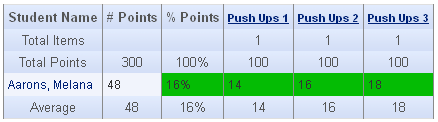 Backwards Report Design – Credit/No Credit
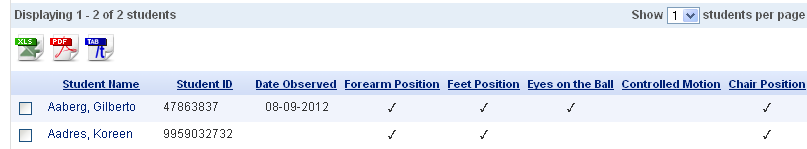 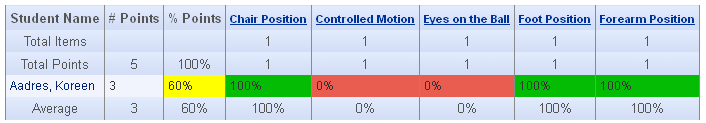 Backwards Report Design – Standards Based
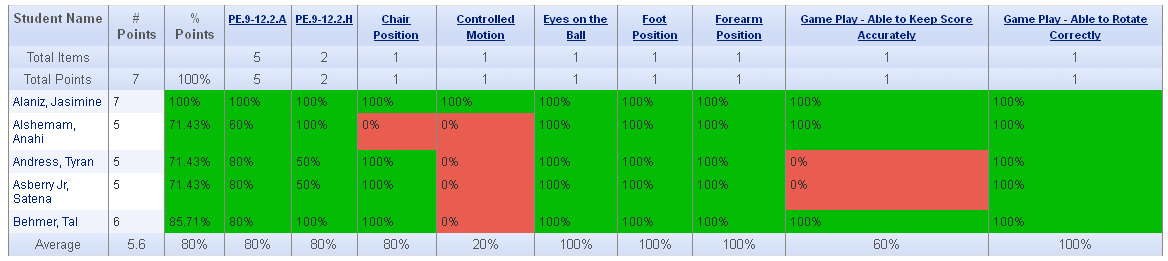 Assessment Design in DataDirector
After reviewing the various report designs, which report structure would best fit your needs?
Tutorials
Questions?
Individual Practice